Module 2RDA BasicsRecognizing and Using RDA Records
A Practical Primer on RDACOSUGI
Salt Lake City, Utah
March 13, 2013
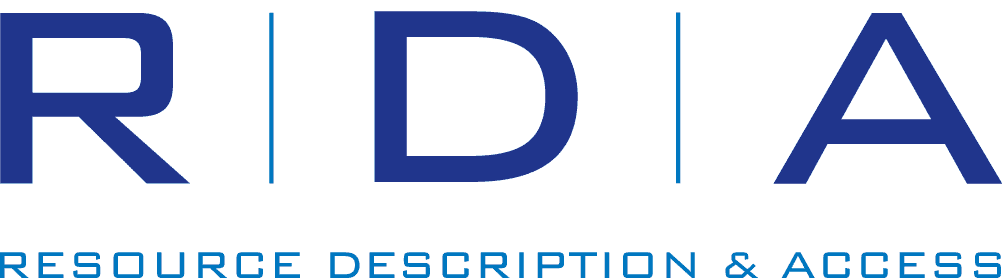 Please log in to RDA
http://www.rdatoolkit.org/
Account ID: COSUGI
Password: rda2013

COSUGI Workshop: Please feel free to sign up later for a month’s free access so you can practice (see handout)
Module 1. RDA Basics
2
[Speaker Notes: From now on, as I show slides of RDA, please feel free to go ahead and look yourself in the Toolkit.]
RDA “Day One”
“Day One” = March 31, 2013
This only affects the NACO Authority File. After this day no AACR2 work will be allowed in the File.
Module 2. Recognizing and Using RDA Records
3
[Speaker Notes: It is crucial that you start cataloging in RDA now, as soon as you’re done with this workshop, so that you don’t forget what you’ve learned.]
OCLC RDA Policy (bibliographic records)
http://www.oclc.org/rda/new-policy.htm (as of March 31, 2013)
Original cataloging may be contributed in RDA
Non-RDA master records may be upgraded to RDA
Do not convert RDA records back to AACR2
Some RDA elements may be added to non-RDA records without fully upgrading the record

http://www.oclc.org/rda/old-policy.htm (until March 30, 2013)
Original cataloging may be contributed in RDA
Copy
Full-level AACR2 monograph records should not be converted to RDA (ELvl values blank, 1, 4, 8, I and L).
Other monograph records (non-AACR2 and non-full level) may be converted to RDA
Continuing resource records may be converted to RDA
Do not convert RDA records back to AACR2
Module 2. Recognizing and Using RDA Records
4
Major revisions to the NACO Authority File
Phase One (early summer 2012). 667 field inserted in selected records reading: 

667	$a THIS 1XX FIELD CANNOT BE USED UNDER RDA UNTIL THIS RECORD HAS BEEN REVIEWED AND/OR UPDATED
Module 2. Recognizing and Using RDA Records
5
[Speaker Notes: Selected records in the authority file were revised to include this 667 note. These records were records that we know the authorized access point is likely to be incorrect according to RDA guidelines, but which were not able to be changed programmatically (phase 2). The 667 is a kind of flag meaning “Think carefully about this record! It may not have a correct access point for RDA.”

Included were Conference headings; headings with more than one language or “polyglot” named in them (Homer. Iliad. English & Greek); personal names with subfield $c (e.g. for something like “poet” or “clarinetist”); treaties; certain musical work headings;]
Major revisions to the NACO Authority File
Phase two (starting around March 1, 2013). Programmatic changes to the NACO authority file and the OCLC bibliographic file, including: 
Expand the abbreviations ‘arr.’, ‘acc.’ and unacc.’ 
Modify ‘Bible’ headings 
Expand the abbreviation ‘Dept.’ 
Modify ‘violoncello’ headings 
Modify ‘Koran’ headings 
Modify ‘Selections’ uniform titles
Modify dates of persons (e.g. “b. 1850” => “1850-”)
Module 2. Recognizing and Using RDA Records
6
[Speaker Notes: Some of the programmatic changes are listed here. ATTENTION!! If your library uses the NACO Authority File, you will be getting all these changes even if you aren’t a NACO participant. You will need to take steps to ensure that your bibliographic file changes in synch with the authority file.]
How do I recognize an RDA record?
040 $e rda
Presence of new RDA elements in the record
Bibliographic records: “Desc” fixed field = i (vs. “a” for AACR2)
Authority records: “Rules” fixed field = “z” (vs. “c” for AACR2)
Module 2. Recognizing and Using RDA Records
7
[Speaker Notes: And here are some examples.]
Where can I find some examples?
In OCLC, do a command line search “dx:rda”
You will need to limit (e.g. by date) because there are now nearly 170,000 RDA records in OCLC, too many for the search to display without limits
In the BYU Library catalog (catalog.lib.byu.edu), do a “search all” keyword search using “rda{040}”
Module 2. Recognizing and Using RDA Records
8
[Speaker Notes: Please be aware that records identified in OCLC as RDA offer no guarantees!!! Some are more accurately RDA than others. But we’re all learning, so please be patient and don’t use lists like OCLC-CAT as public pillorying posts! If you have a question, just contact the library that created the record. If you do searches in the BYU catalog, again we don’t guarantee that everything is perfect, but our more recent records are more likely to be in line with current RDA practice than much you will find in OCLC.]
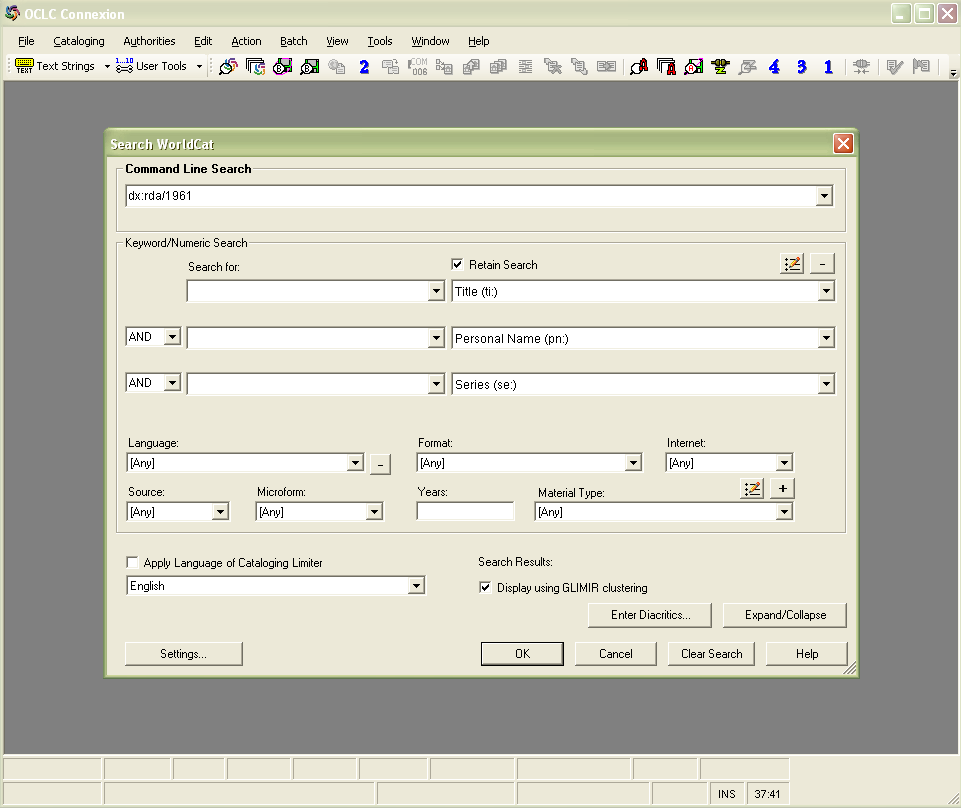 Module 2. Recognizing and Using RDA Records
9
[Speaker Notes: Here is an example of an OCLC command line search for RDA records with publication date 1961.]
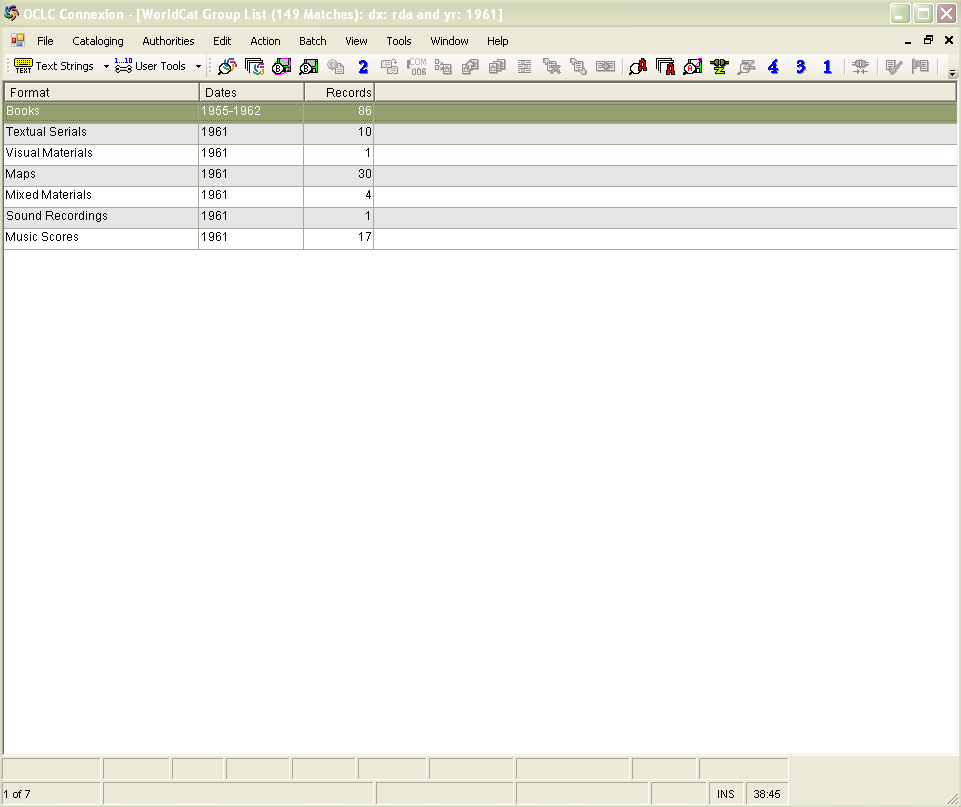 Module 2. Recognizing and Using RDA Records
10
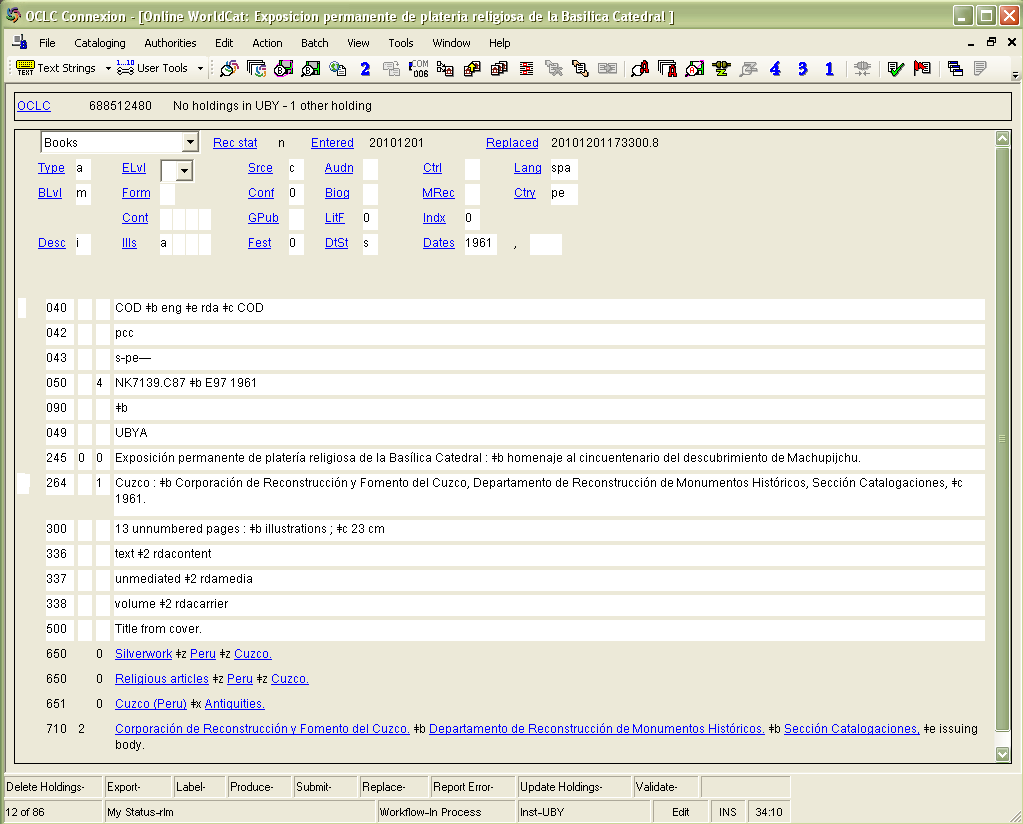 Module 2. Recognizing and Using RDA Records
11
[Speaker Notes: This is an example of an RDA record created by the University of Colorado at Boulder, not one of the testing institutions. What do you notice about it that is different?
Desc
040 language of cataloging and RDA
264 (!)--the publisher’s name has not been shortened
300
336, 337, 338
710 $e]
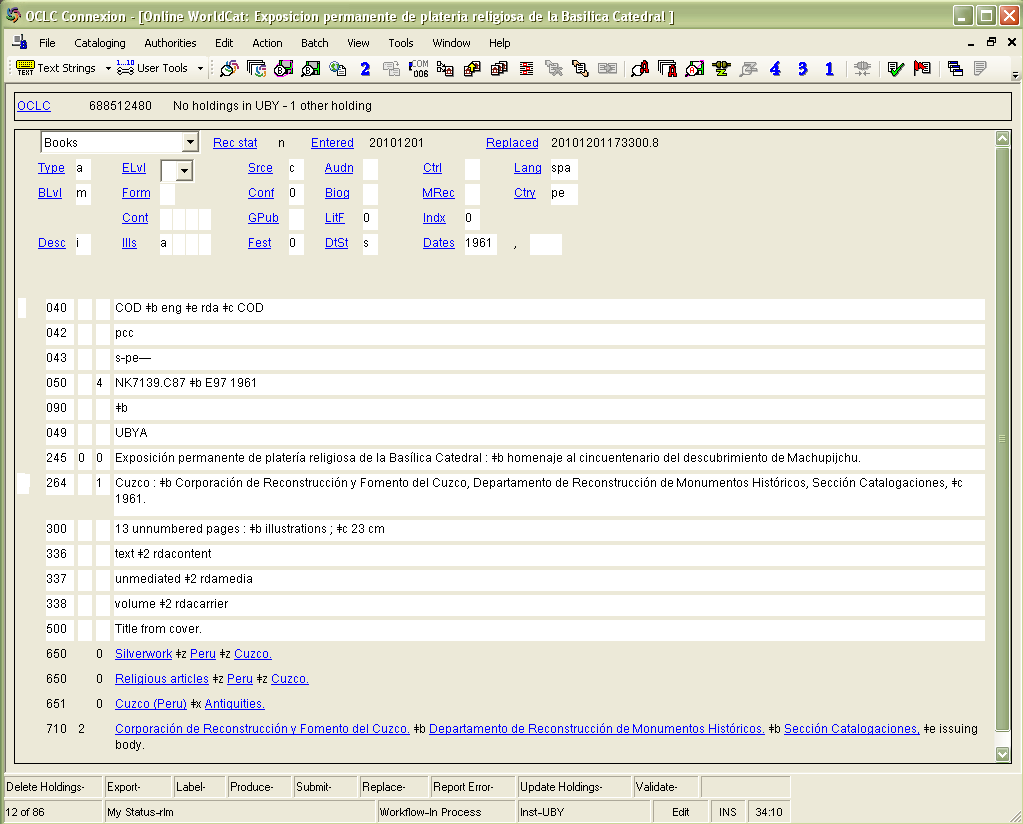 Module 2. Recognizing and Using RDA Records
12
[Speaker Notes: RDA stuff circled]
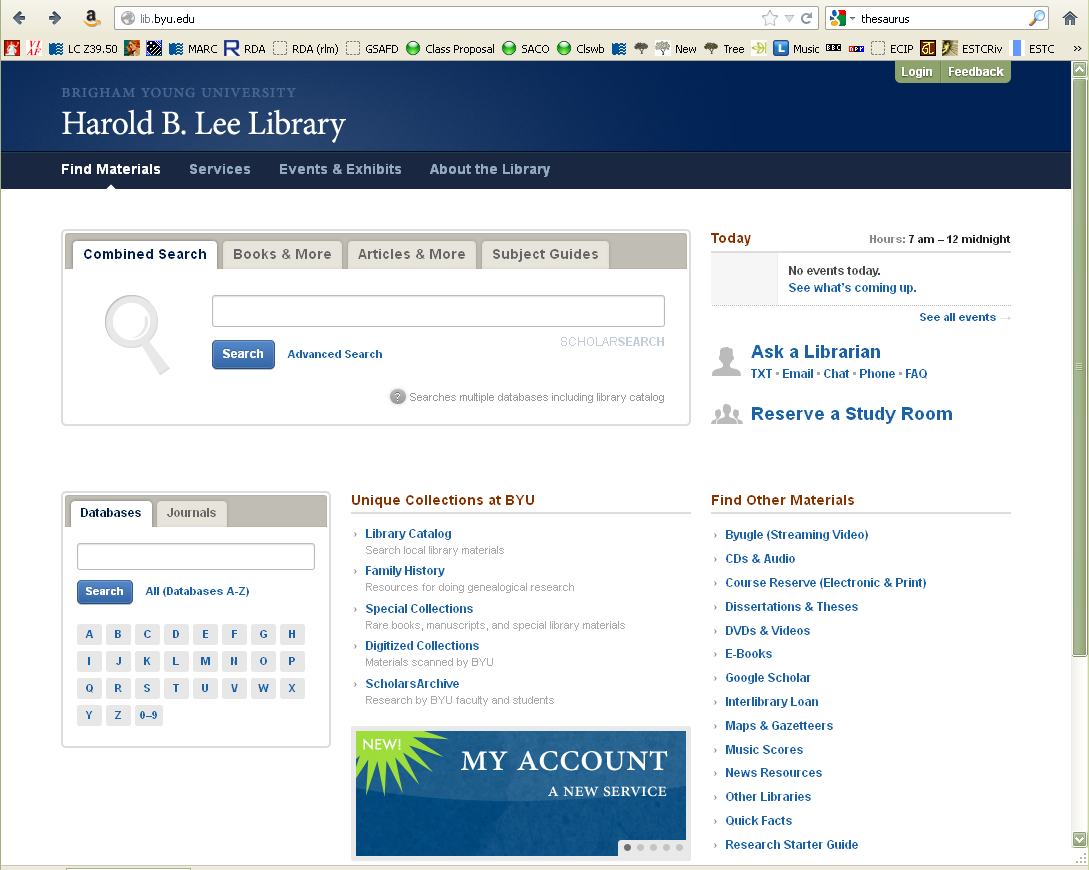 Module 2. Recognizing and Using RDA Records
13
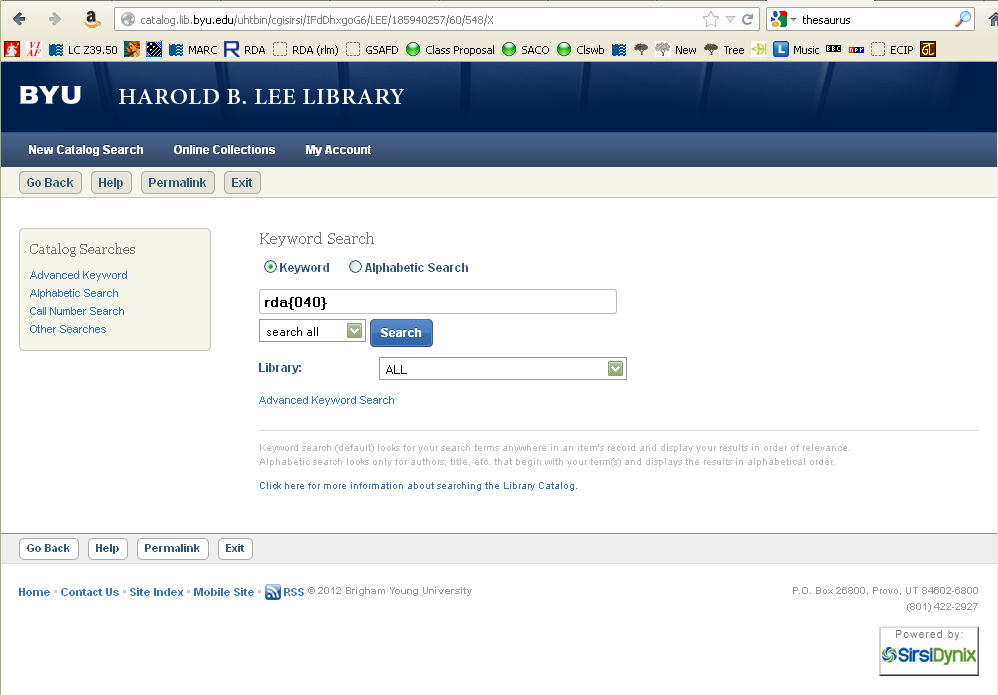 Module 2. Recognizing and Using RDA Records
14
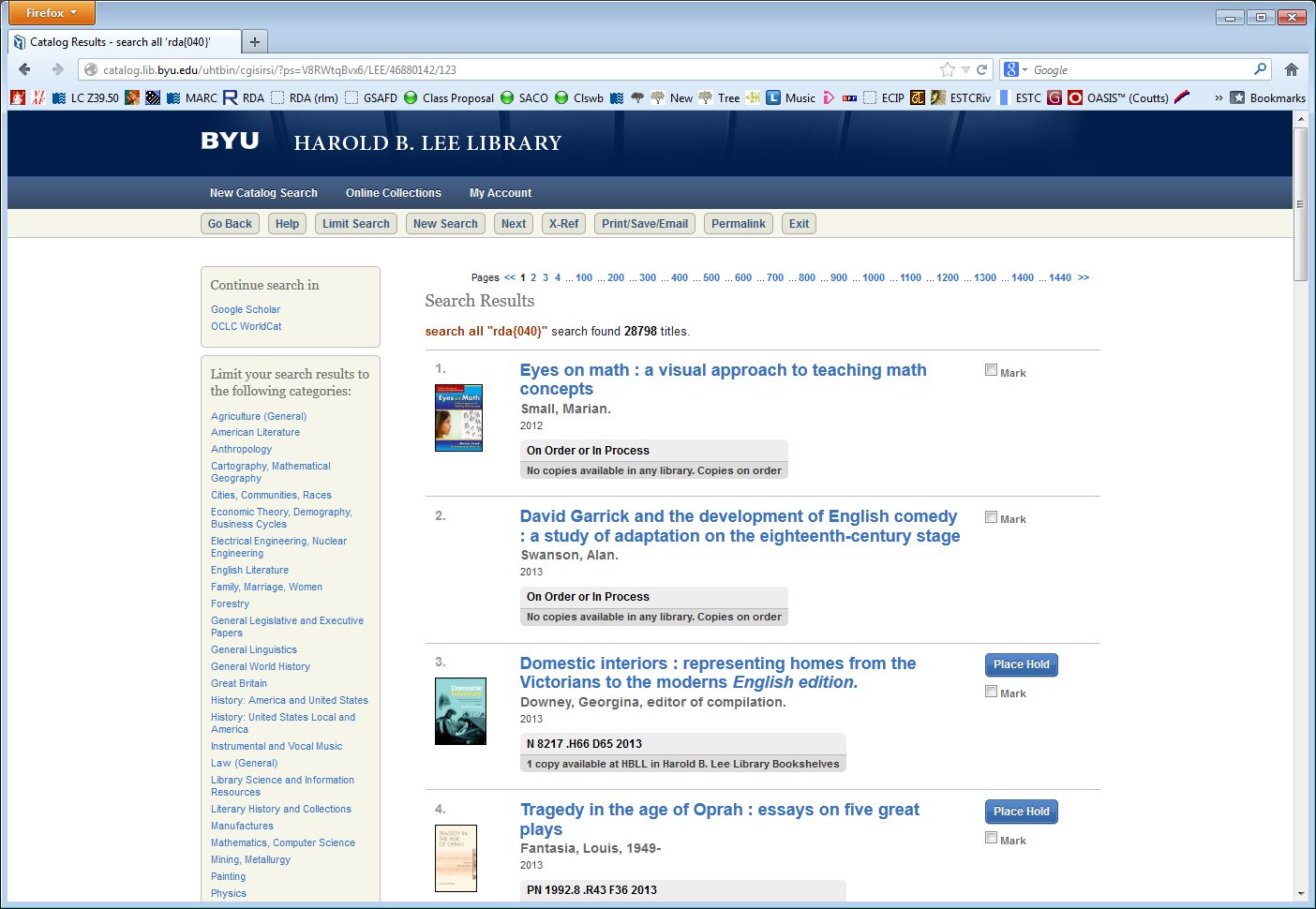 Module 2. Recognizing and Using RDA Records
15
[Speaker Notes: This screen shot was taken February 18, 2013-there are now nearly 29,000 RDA records in the BYU catalog.]
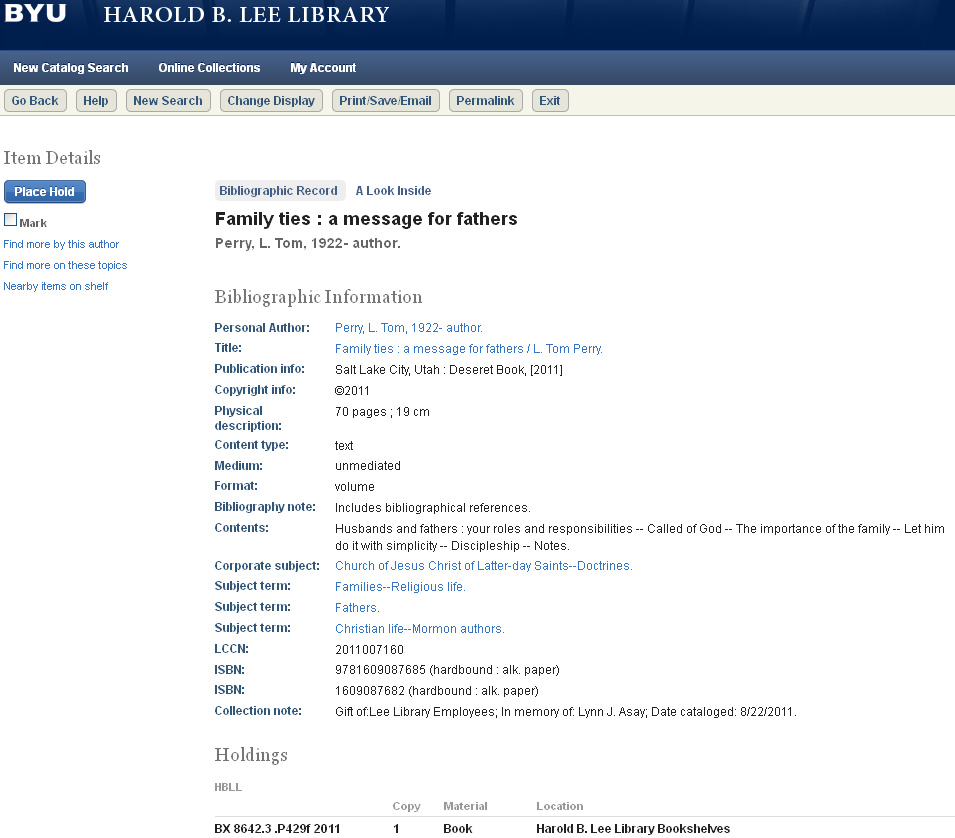 Module 2. Recognizing and Using RDA Records
16
[Speaker Notes: Here’s an example of one. To see the MARC record in the BYU catalog, click on “change display”]
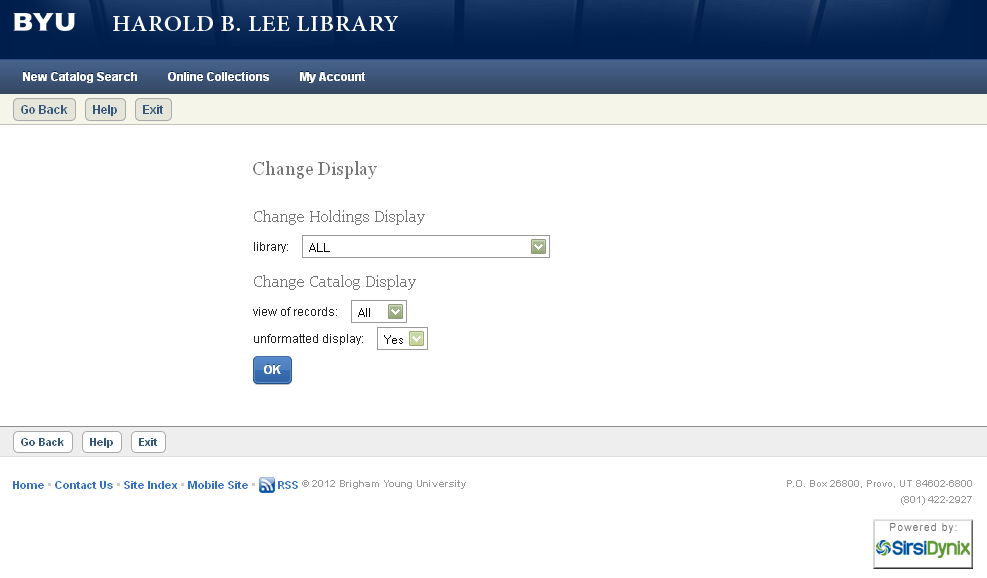 Module 2. Recognizing and Using RDA Records
17
[Speaker Notes: Change the view to All and “unformatted display” to Yes.]
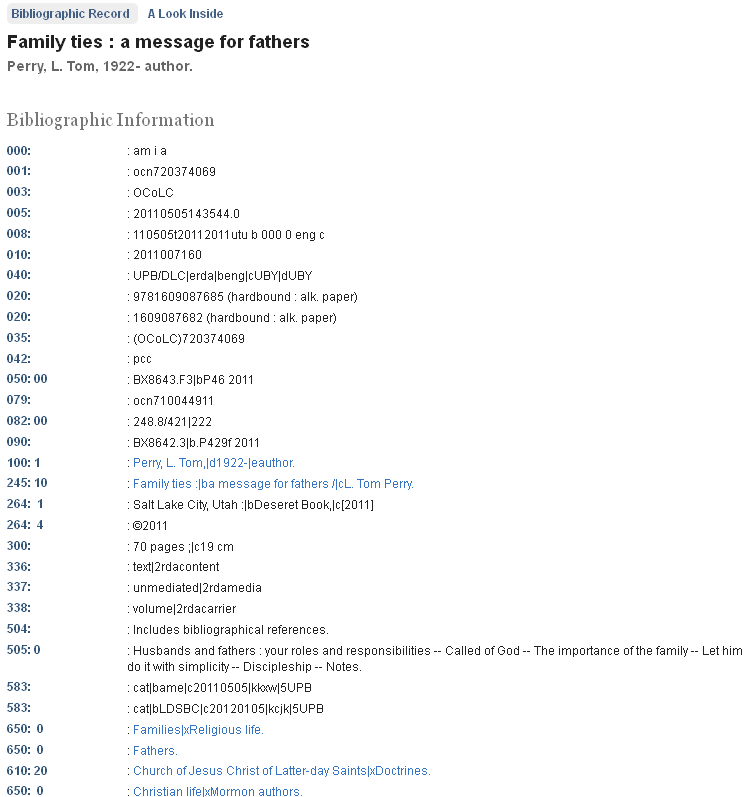 Module 2. Recognizing and Using RDA Records
18
[Speaker Notes: What do you notice about this record? 

100 $e
264 fields
300
336-338
Note subject analysis is exactly the same as ever--for the most part subject practice is neither AACR2 nor RDA.]
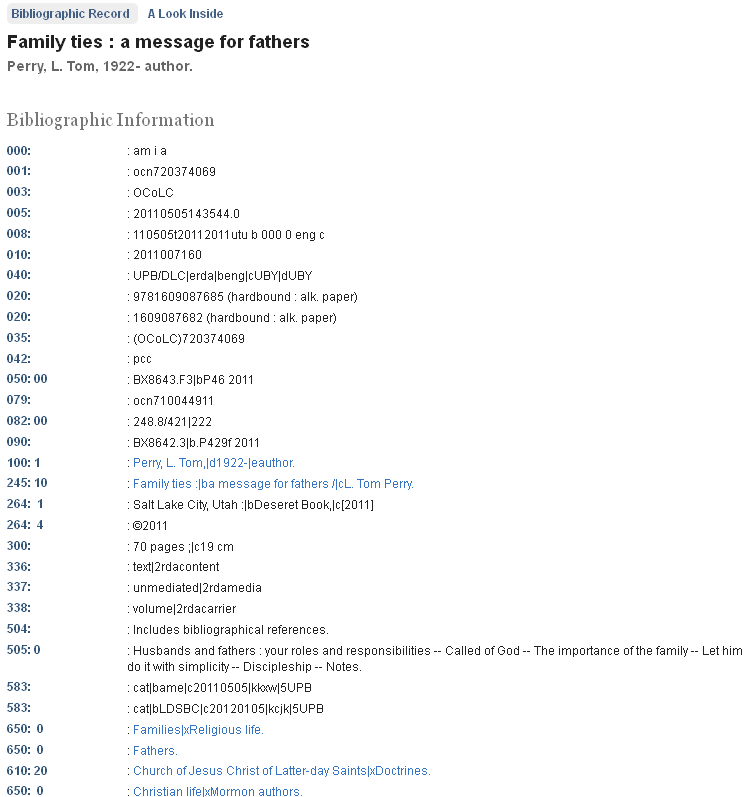 Module 2. Recognizing and Using RDA Records
19
[Speaker Notes: RDA stuff circled]
Where can I find some examples?
In Connexion, “dx:rda” in authority command line search; you can the limit search
Module 2. Recognizing and Using RDA Records
20
[Speaker Notes: Or, from the record we just saw in BYU’s catalog, it is likely that the authority record for L. Tom Perry will have been updated with RDA elements.]
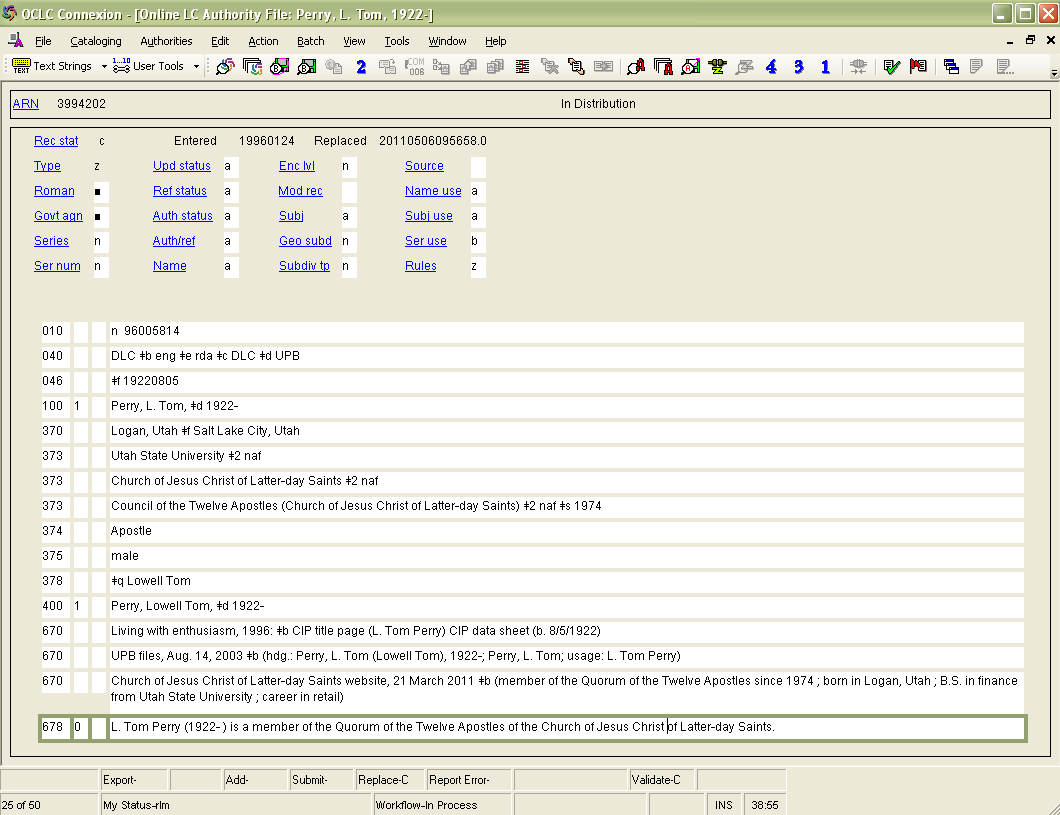 Module 2. Recognizing and Using RDA Records
21
[Speaker Notes: And so it has. What do you notice about this authority record that is different from AACR2?
Rules
040
046
370
373 affiliation
374 occupation
375 gender
700 RDA form (explain the current policy, which may change after the implementation decision)]
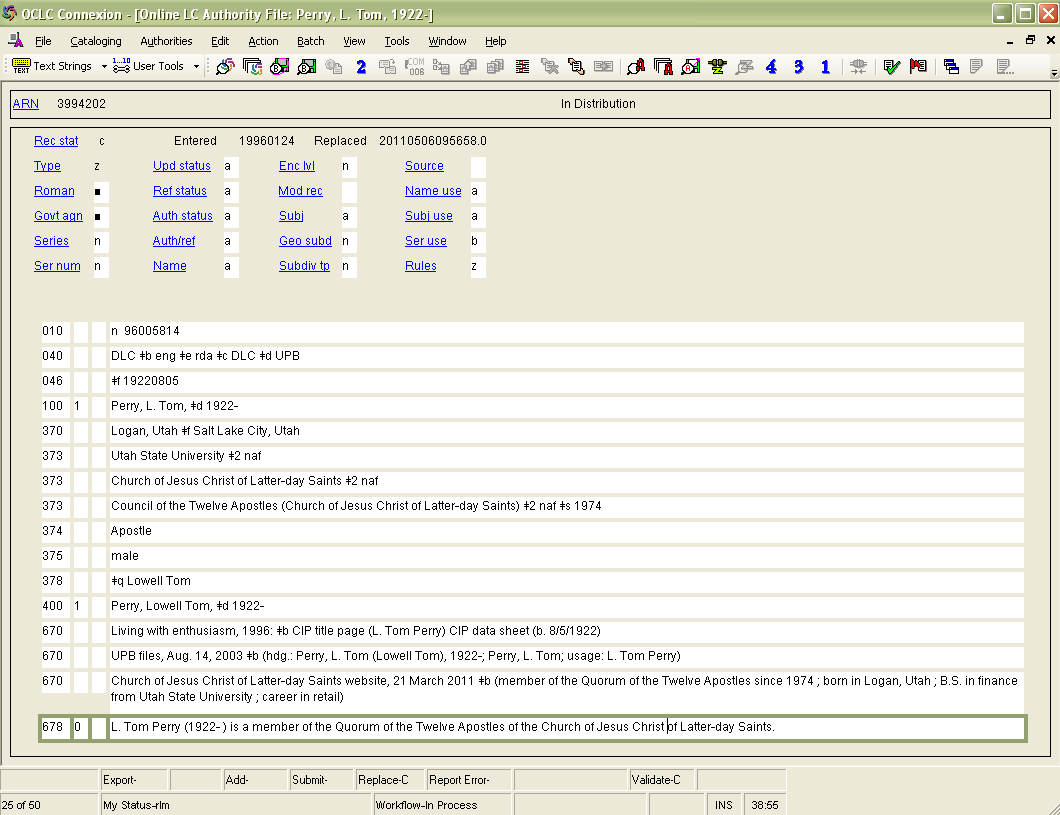 Module 2. Recognizing and Using RDA Records
22
[Speaker Notes: RDA stuff marked]
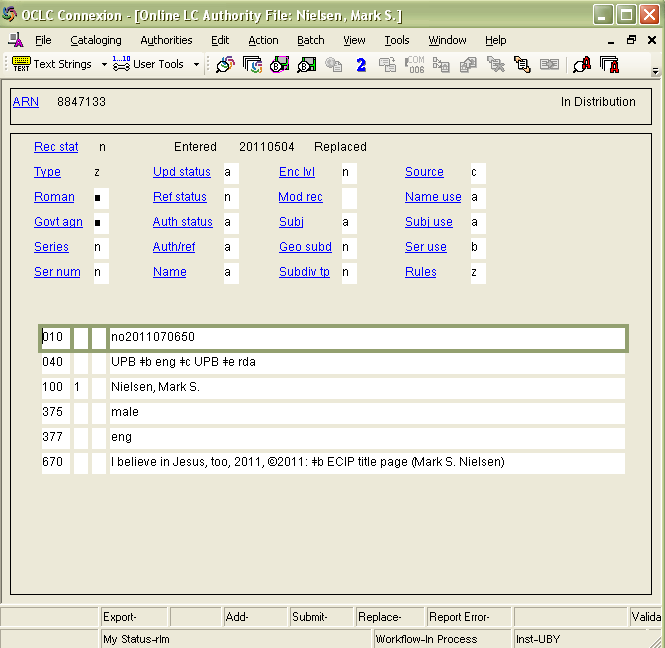 Module 2. Recognizing and Using RDA Records
23
[Speaker Notes: Here’s another example, showing Rules, 040, gender, and an element we haven’t seen before, the language the person uses when creating works, in 377. This could have been included in the L. Tom Perry example. The cataloger just forgot to put it in.]
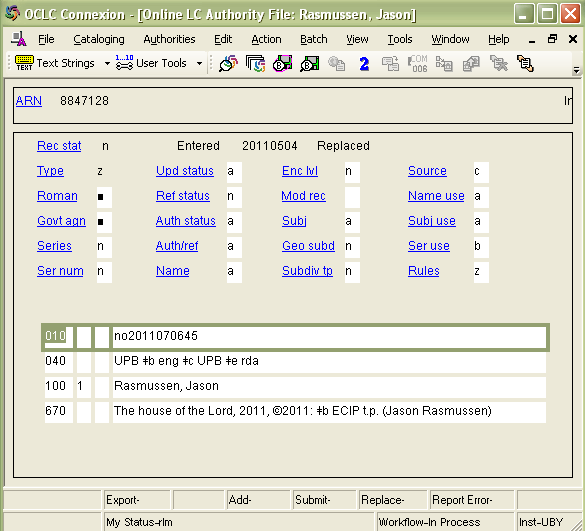 Module 2. Recognizing and Using RDA Records
24
[Speaker Notes: On the other hand, an RDA authority record doesn’t HAVE to be complex. Except for the labeling of this record as RDA in 040 and Rules, there are no differences between this record and what it would have been had it been done in AACR2.]
How can we take advantage of RDA records?
Module 2. Recognizing and Using RDA Records
25
New Elements : Bibliographic
General Material Designation abolished, replaced by

Content Type
Media Type
Carrier Type
Module 2. Recognizing and Using RDA Records
26
Media type
Categorization reflecting the general type of intermediation device required to view, play, run, etc., the content of a resource (RDA 3.2.1). Media type is not a core element.
audio
computer
microform
microscopic
projected
stereographic
unmediated
video
other
unspecified
Module 2. Recognizing and Using RDA Records
27
[Speaker Notes: This is a complete list of the media types in RDA. We’ll go into much more detail about this in the modules covering manifestations.]
Media typeNew MARC field 337
$a audio $2 rdamedia

337    $a unmediated $2 rdamedia

This element may be repeated if there is more than one media type. This can be done either with separate 337 fields, or by repeating subfield $a in a single 337 field.
Module 2. Recognizing and Using RDA Records
28
Carrier type
Categorization reflecting the format of the storage medium and housing of a carrier in combination with the type of intermediation device required to view, play, run, etc., the content of a resource (RDA 3.3.1). Carrier type is a core element.

A few examples (not a complete list)
stereograph card
flipchart
volume
videodisc
other
unspecified
audio disc
computer card 
microfiche
microscope slide
film cassette
overhead transparency
Module 2. Recognizing and Using RDA Records
29
Carrier typeNew MARC field 338
$a videodisc $2 rdacarrier

338	 $a volume $2 rdacarrier

This element may be repeated if there is more than one media type. This can be done either with separate 338 fields, or by repeating subfield $a in a single 338 field.
Module 2. Recognizing and Using RDA Records
30
Content type
Categorization reflecting the fundamental form of communication in which the content is expressed and the human sense through which it is intended to be perceived. (RDA 6.9.1). Content type is a core element.

A few examples (not a complete list)
two-dimensional moving image
still image
three-dimensional form
other
unspecified
cartographic image
notated music 
performed music
spoken word
still image
text
Module 2. Recognizing and Using RDA Records
31
[Speaker Notes: cartographic image includes maps]
Content typeNew MARC field 336
336    $a notated music $2 rdacontent

336	 $a spoken word $2 rdacontent

This element may be repeated if there is more than one media type. This can be done either with separate 336 fields, or by repeating subfield $a in a single 336 field.
Module 2. Recognizing and Using RDA Records
32
GMD vs. Types in MARC
AACR2
RDA
245 10 $a Fünf Violinkonzerte $h [electronic resource] / $c Giuseppe Tartini.
300      $a 1 online resource
245 10 $a Fünf Violinkonzerte / $c Giuseppe Tartini.
300     $a 1 online resource
336     $a performed music $2 rdacontent
337     $a computer $2 rdamedia
338     $a online resource $2 rdacarrier
Module 2. Recognizing and Using RDA Records
33
GMD vs. Types in user display
AACR2 catalog display
Title: Crazy heart [sound recording] : original motion picture soundtrack.
RDA catalog display
Title: Crazy heart : original motion picture soundtrack.
Medium: audio
Format: audio disc
Content type: performed music
Alternately, the RDA “types” could be displayed as icons.
Module 2. Recognizing and Using RDA Records
34
[Speaker Notes: So the question is, how will you display these, if you display them at all? In the BYU catalog, we have chosen for now to display them as shown here. Second, will you use them in indexing? For the moment, we have decided just to index them into our general keyword index; which, in our catalog, can be searched by specific field, so we can look for the word “audio disc”, for example, specifically in the 338 field. They could also be used as limits or facets. What will YOU do? If we just sit back and don’t do anything, we’re missing the boat and our users will be losing out on potentially huge improvements to their searching.

We don’t have time to go over all the new RDA elements in bibliographic records, but the types are among the most significant new elements. We’ll give more details on these elements in the manifestations module.]
New Elements : Bibliographic
Relationship terms

100 1   $a Card, Orson Scott, $e author.
240 10 $a First meetings. $l French
245 10 $a Ender Wiggin : $b premières rencontres / $c Orson Scott Card ; traduit de l’anglais par Florence Bury.
700 1   $a Bury, Florence, $e translator.
Module 2. Recognizing and Using RDA Records
35
[Speaker Notes: This is not strictly speaking a new practice, but it is receiving new emphasis in RDA; the relationship between entities, such as between works, or between persons and works, is crucial to RDA, and so we’ll be seeing more and more of this. We’ve already seen a couple of examples. Relationships between persons or corporate bodies and works is shown in MARC by adding a relationship term in subfield $e to an access point. In this case, we are shown explicitly that Card is the author of the work, and Bury is the translator.]
New Elements : Bibliographic
Relationship terms

100 1   $a Card, Orson Scott, $e author.
245 10 $a Hidden empire / $c Orson Scott Card.
250	     $a First mass market edition.
700 1   $i Sequel to (work): $a Card, Orson Scott. $t Empire.
Module 2. Recognizing and Using RDA Records
36
[Speaker Notes: Relationships between works are shown by adding a relationship term in subfield i of an access point for a work.

How will you display these? How will you index them?

At the very least you need to make sure that your index does not index on the word “Sequel”. But you might want to take advantage of these relationship terms in indexing. For example,]
Possible index display using relationship terms
Catalog browse by author:
Moser, Barbara, author.			1 hit
Moser, Barry, author.				17 hits
Moser, Barry, book designer.		5 hits
Moser, Barry, illustrator.			64 hits
Moser, Barry, signer.				1 hit
Moser, Barry, wood-engraver.		29 hits
Moser, Benjamin, author.			4 hits
Module 2. Recognizing and Using RDA Records
37
[Speaker Notes: The BYU catalog posts results similar to this one when a user does an alphabetic author search. We decided to include the relationship terms in the index, which separates out the functions the person does in relation to the resource in the catalog.]
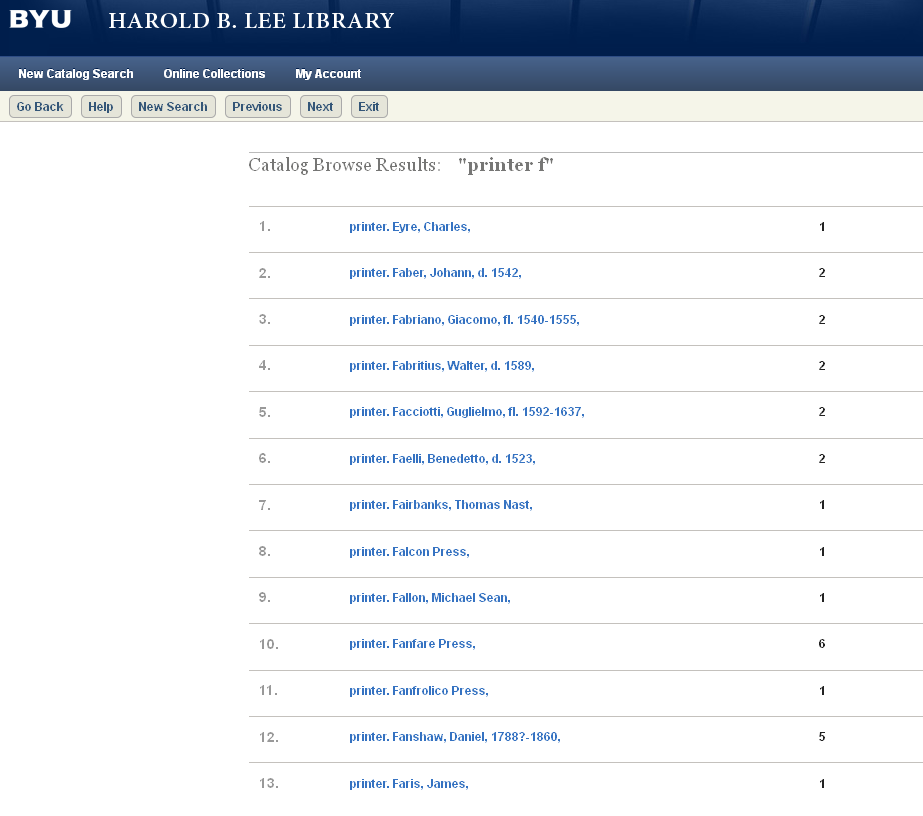 Module 2. Recognizing and Using RDA Records
38
[Speaker Notes: We also use these terms to group together the functions, for example, to get a list of the printers represented in special collections. This index display is created because relationship terms have been included with the access points; they were rotated to the front by the system for the index. 

You may notice that some of these authorized access points would not be valid in RDA (which ones?)

These are a few ideas of ways you could take advantage of some of the new RDA elements.]
New Elements: Authority
Dates (046)		
Content type (336)	
Other attributes of person or corporate body (368)
Associated place (370)
Address (371)	
Field of activity (372)
Affiliation (373)	
Occupation (374)

Gender (375)
Family info (376)
Language (377)
Fuller form of personal name (378)
Form of work (380)
Medium of performance (382)
Musical work number (383)
Key of musical work (384)
Module 2. Recognizing and Using RDA Records
39
[Speaker Notes: In the authority format there are a lot of new elements, some of which we’ve seen. Currently most of our systems cannot keyword search the contents of authority records, but would it be worth pressing our vendors to implement that? You CAN search these by keyword in OCLC. It seems to me it would be useful to our users to be able to pull out, for example, all persons in our catalog who are women (using the gender element) poets (using the occupation element) who write in Spanish (using the language element). This would be possible if we could perform keyword searches on authority records AND if we have consistently coded the information in them. Think about what you might want to do with this information, and how it could help your users even if we can’t convince our vendors to make it searchable.]
Searching by attribute in OCLC AF
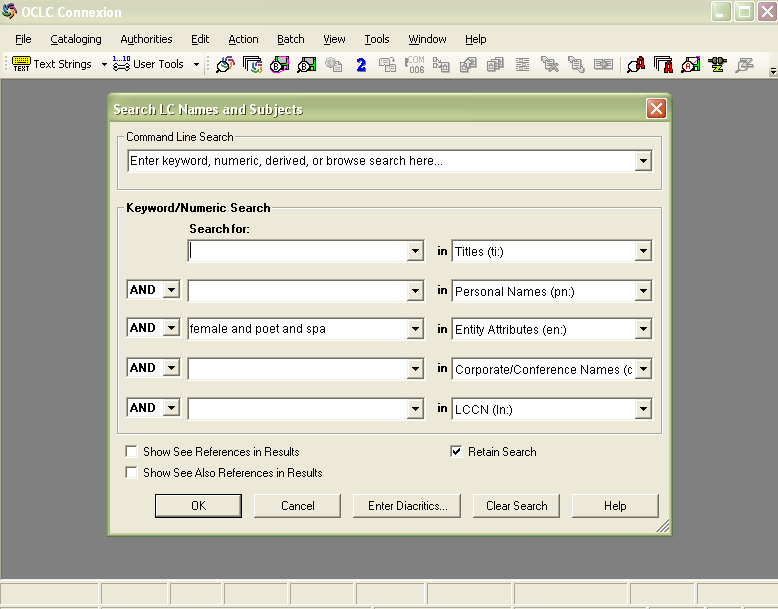 Module 2. Recognizing and Using RDA Records
40
[Speaker Notes: Choose the keyword authorities search; enter the attributes you want to search; choose the entity attributes search. Remember that this is a keyword search and most of these vocabularies aren’t controlled (yet).]
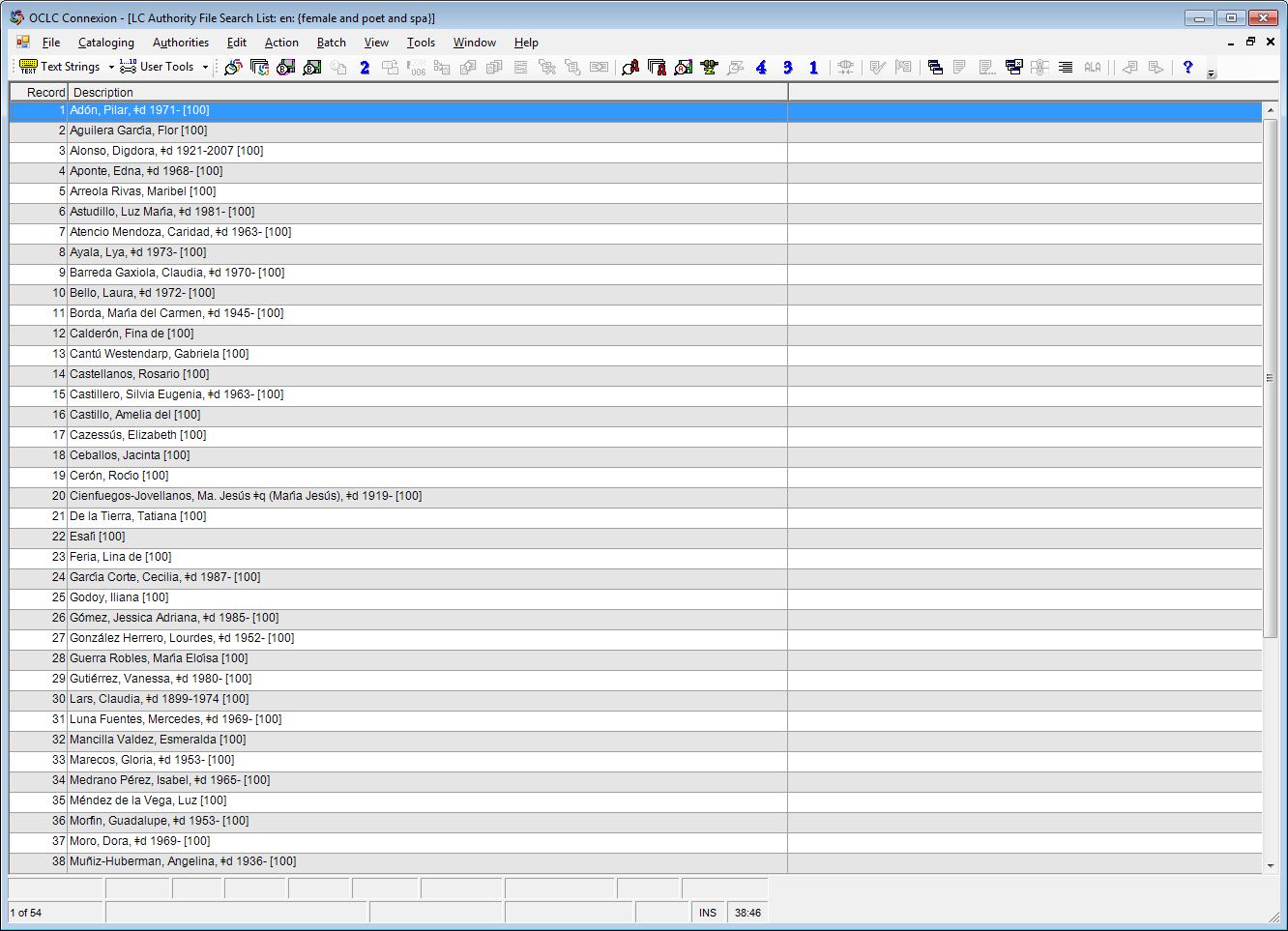 Module 2. Recognizing and Using RDA Records
41
[Speaker Notes: There are currently 54 results for our search. There should probably be hundreds at least, but we’re just starting ...]
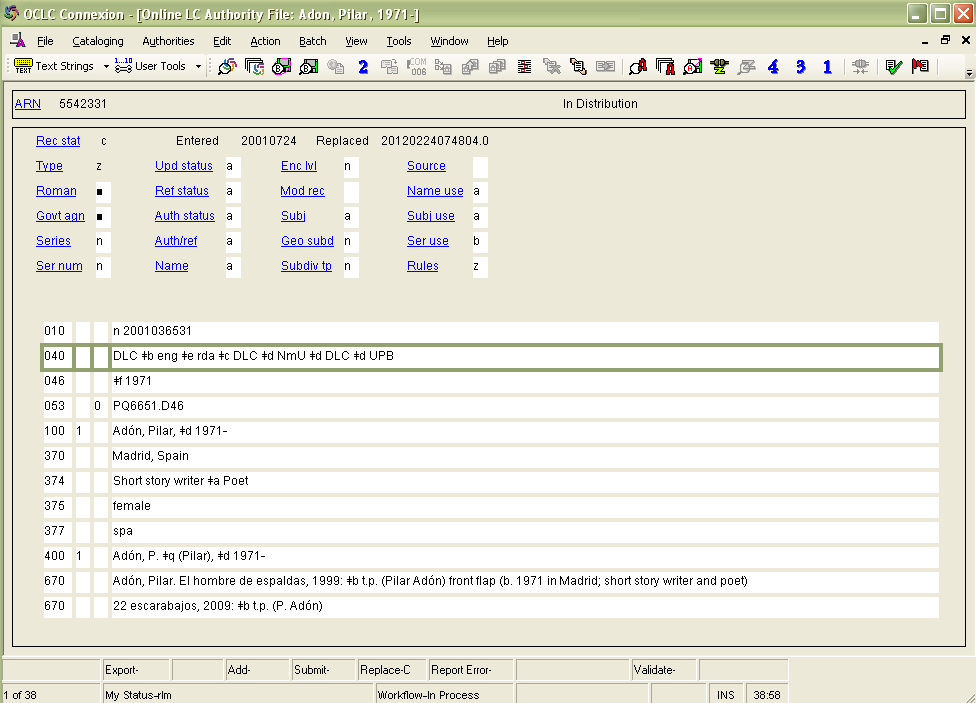 Module 2. Recognizing and Using RDA Records
42
[Speaker Notes: Here’s the authority record for one of them. I’ve circled the keywords the search picked up.]
New Practices
Very few abbreviations
Publisher statements fully transcribed
Elimination of “rule of three”
More names will appear in title page transcriptions
Potentially, more names will be given access points in the record
Module 2. Recognizing and Using RDA Records
43
[Speaker Notes: There are a number of new practices that will be followed in RDA, including these. How will you take advantage of these in your catalog to help your users find what they want?]
New Vocabulary
AACR2			RDA
Heading			Authorized access point
Main entry			Principal creator
Title main entry		(no equivalent)
Added entry		Access point
See reference		Variant access point
Uniform title		Preferred title, also
				Authorized access point 				for a work or expression
Module 2. Recognizing and Using RDA Records
44
New Vocabulary
AACR2			RDA
(no equivalent)		Element (= FRBR’s 							attribute)
(no equivalent)		FRBR terms such as						expression
					manifestation
					user tasks
Module 2. Recognizing and Using RDA Records
45
RDA Terminology Quiz
Module 2. Recognizing and Using RDA Records
46
Module 2RDA BasicsRecognizing and Using RDA Records
Questions?

A Practical Primer on RDACOSUGI
Salt Lake City, Utah
March 13, 2013
Module 2. Recognizing and Using RDA Records
47
This Presentation is available at
http://net.lib.byu.edu/~catalog/people/rlm/RDACosugi201303/index.htm

For further information 
contact Robert L. Maxwell
robert_maxwell@byu.edu
Module 1. RDA Basics
48